Entrenamiento en pruebas objetivas
Mantenimiento y Seguridad Industrial
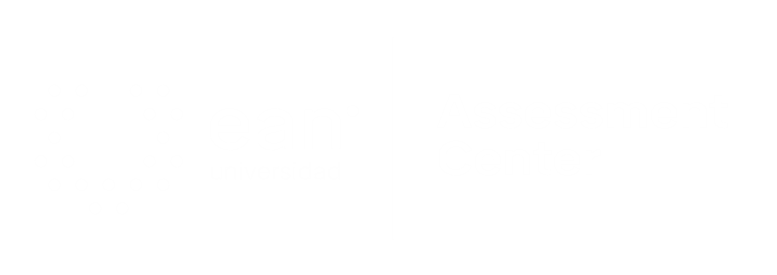 Apreciados docente y estudiantes
El siguiente entrenamiento está diseñado para que puedan familiarizarse con la estructura y funcionamiento de las pruebas objetivas. Con este documento ustedes tendrán la posibilidad de conocer en detalle los principales componentes de los ítems que conforman la prueba objetiva.

Este entrenamiento ha sido construido con información equivalente a la que se encuentra en las pruebas reales, por lo que se espera que los estudiantes obtengan herramientas esenciales para su apropiado desempeño en las pruebas.

¡Bienvenidos!
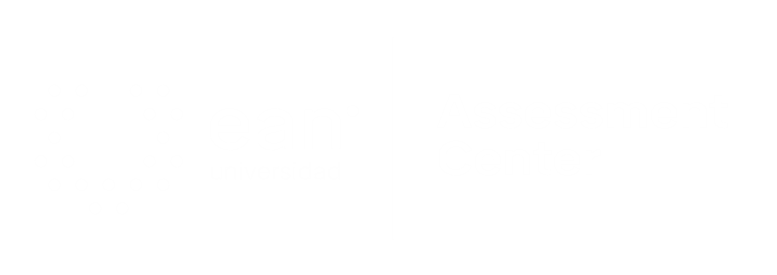 [Speaker Notes: #233 pocion 4]
Comencemos…
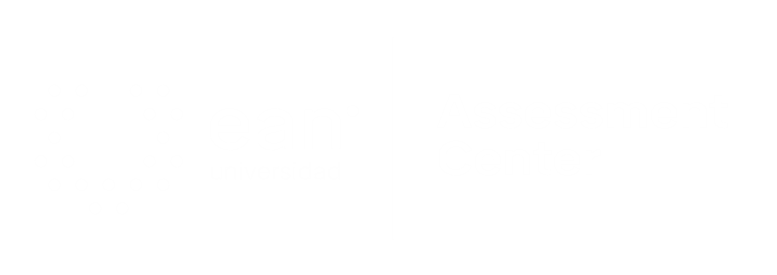 1. Caso o situación problémica
ACME una empresa de venta y asesoría ha emprendido la venta de equipos para el mantenimiento con ensayos no destructivos. Para su departamento técnico ha contratado a un Ingeniero de Producción.  Muchos de los clientes buscan la asesoría  para apoyarse en las habilidades y competencias del ingeniero y determinar  la selección de la mejor alternativa para sus necesidades de mantenimiento.

Para hacer la gestión del mantenimiento en un taller de reparación de autos , se tomó como elemento principal para la tabla de indicadores el OEE (overall Equipment Effectiveness o eficiencia General de los Equipos).Sin embargo el ingeniero recomienda utilizar para este tipo de actividades, un sistema de mantenimiento basado en confiabilidad o RCM.
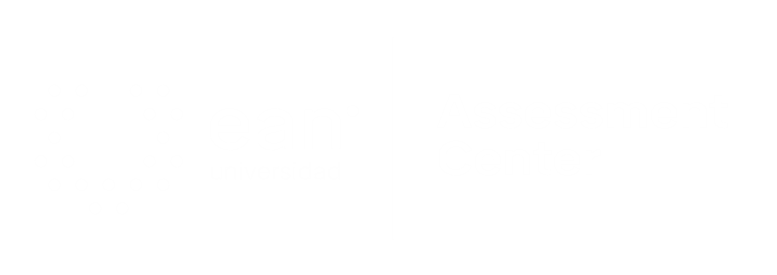 Enunciado
La principal razón de utilizar este tipo de sistema de mantenimiento es aumentar la:
Opciones de respuesta
a. Disponibilidad.b. La mantenibilidad.c. TMEF.d. Fiabilidad.
d
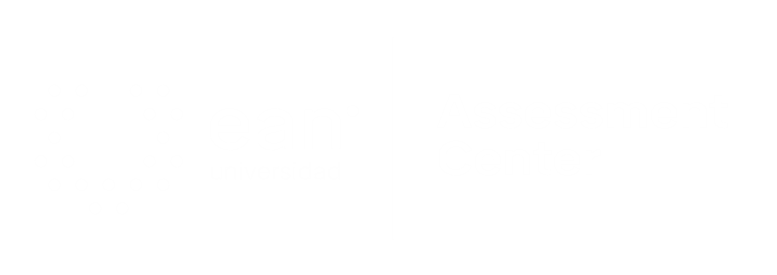 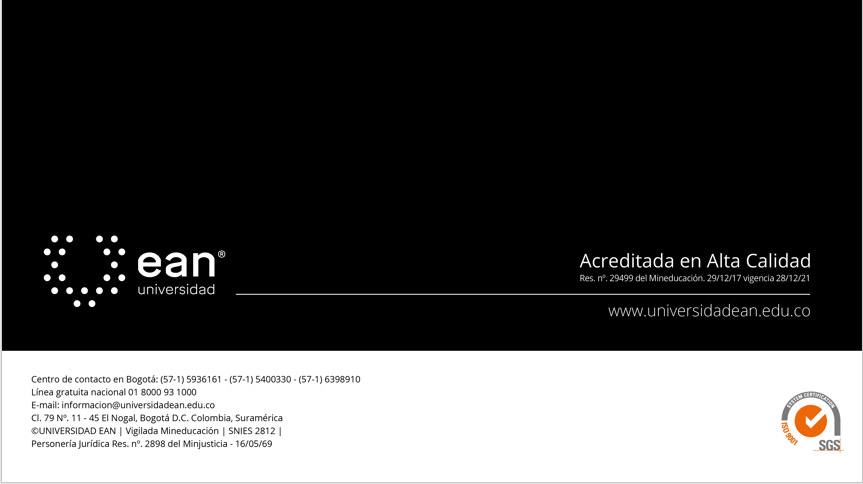